4134201
บทที่ 2 ภัยคุกคามการรักษาความมั่นคงและความปลอดภัยระบบสารสนเทศ
ภัยคุกคามคืออะไร
ภัยคุกคาม หมายถึง สิ่งที่อาจก่อให้เกิดความเสียหายต่อคุณสมบัติของข้อมูลด้านใดด้านหนึ่ง หรือมากกว่าหนึ่งด้าน
การโจมตีหรือบุกรุกเครือข่าย หมายถึง ความพยายามที่จะเข้าใช้ระบบ การแก้ไขข้อมูลหรือคอนฟิตของระบบ การทำให้ระบบไม่สามารถใช้การได้ และการทำให้ข้อมูลเป็นเท็จ
ประเภทของภัยคุกคาม
การเปิดเผย (Disclosure) : การเข้าถึงข้อมูลโดยไม่ได้รับอนุญาต หรือข้อมูลนั้นถูกเปิดเผยให้กับผู้ที่ไม่ได้รับอนุญาต
การแก้ไข (Modification) : เป็นการแก้ไขข้อมูลโดยไม่ได้รับอนุญาต 
การปฏิเสธการให้บริการ (Denial of Service) : เป็นการขัดขวาง หน่วงเวลา หรือทำให้ไม่สามารถเข้าถึงข้อมูลได้
เป้าหมายของภัยคุกคาม
ในช่วงปี ค.ศ.1980 นั้น เป้าหมายส่วนใหญ่จะเป็นคอมพิวเตอร์แต่ละเครื่อง 
ในช่วงปีค.ศ. 1990 เป้าหมายหลักก็กลายมาเป็นระบบเครือข่าย 
ปัจจุบันเป้าหมายหลักคือ ระบบเครือข่ายที่เป็นโครงสร้างของอินเทอร์เน็ตทั่วโลก 
การโจมตีจะเปลี่ยนจากการค้นหาบั๊กหรือช่องโหว่ของซอฟต์แวร์หรือแอพพลิเคชันเฉพาะ ไปเป็นการโจมตีช่องโหว่ของซอฟต์แวร์หรือฮาร์ดแวร์ที่เป็นโครงสร้างของระบบ
รูปแบบการโจมตี
การสอดแนม (Sniffing)
การแก้ไขข้อมูล (Modification)
การปลอมตัว (Spoofing)
การปฏิเสธการให้บริการ (Denial of Service : Dos)
การปฏิเสธแหล่งที่มา (Repudiation of Origin)
การปฏิเสธการได้รับ (Repudiation of Receipt)
การหน่วงเวลา (Delay)
วิศวกรรมทางสังคม (Social Engineering)
การถอดรหัสข้อมูล (Cryptanalysis)
การโจมตีแบบคนกลาง (Man-in-the-middle attack)
การเจาะระบบ (Hacking)
การสอดแนม (Sniffing)
เป็นวิธีการดักเพื่อแอบดูข้อมูล ซึ่งจัดอยู่ในประเภทการเปิดเผย การสอดแนมเป็นการโจมตีแบบพาสซีฟ (Passive) เป็นการกระทำที่ไม่มีการเปลี่ยนแปลงหรือแก้ไขข้อมูล เช่น  การดักอ่านข้อมูลในระหว่างที่ส่งผ่านเครือข่าย การอ่านไฟล์ที่จัดเก็บอยู่ในระบบ การแท็ปสายข้อมูล (Wiretapping) แพ็กเก็ตสนิฟเฟอร์ (Packet Sniffer) 
การเข้ารหัสข้อมูล  จะเป็นสิ่งที่ป้องกันภัยคุกคามประเภทนี้
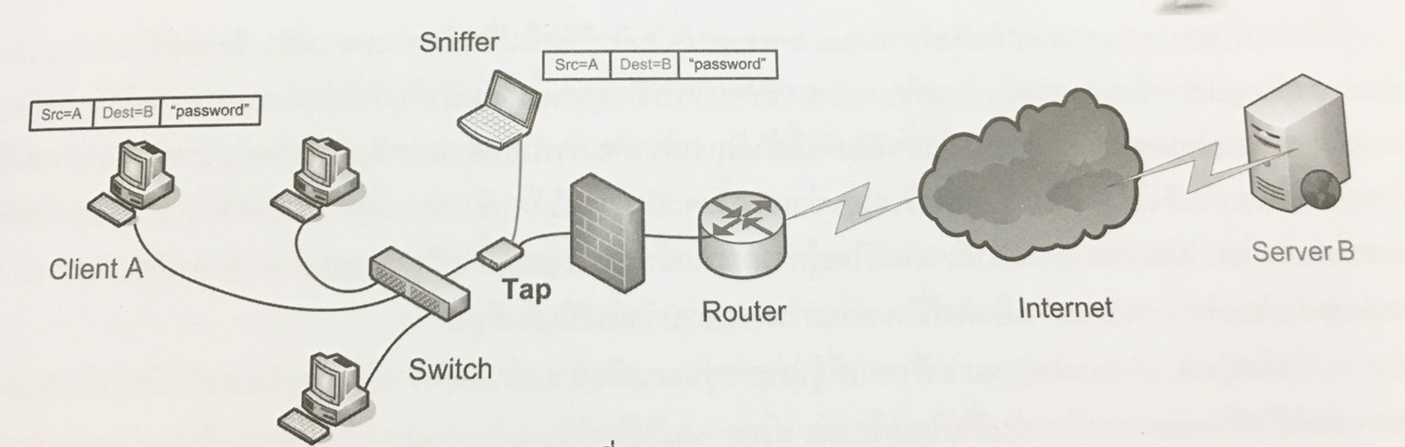 การแก้ไขข้อมูล (Modification)
การแก้ไขข้อมูล (Modification) หมายถึง การแก้ไขเนื้อหาของข้อมูลโดยที่ไม่ได้รับอนุญาต โดยฝ่ายรับข้อมูลอาจไม่รู้ว่าข้อมูลที่ได้รับมานั้นถูกต้อง 
 การแก้ไขข้อมูล (Modification) เป็นแบบแอ๊คทีฟ (Active) ตัวอย่างเช่น การโจมตีแบบผ่านคนกลาง (Man-in-the-middle attack) 
การรักษาความถูกต้อง (Integrity) เป็นวิธีที่ใช้ป้องกันการโจมตีแบบนี้ คือการเข้ารหัสข้อมูล
การปลอมตัว (Spoofing)
เป็นวิธีการทำให้อีกฝ่ายเข้าใจว่าตัวเองเป็นอีกบุคคลหนึ่ง
การหลอกให้คู่สนทนาเชื่อว่าตนกำลังสนทนากับฝ่ายที่ต้องการสนทนาจริงๆ
การตรวจสอบตัวตน (Authentication) เป็นวิธีที่ใช้สำหรับป้องกันการโจมตีประเภทนี้ได้
การหลอกลวงแบบมาสคิวเรดดิ้ง (Masquerading) เป็นอีกวิธีที่ใช้สำหรับการปลอมตัว ซึ่งจะคล้ายกับการมอบอำนาจ (Delegation) ซึ่งจะหมายถึง การที่คนหนึ่งมอบอำนาจให้อีกคนหนึ่งทำหน้าที่บางอย่างแทน
การปลอมตัว (Spoofing)
ไอพีสปู๊ฟฟิง (IP Spoofing) หมายถึง การที่ผู้บุกรุกอยู่นอกเครือข่ายแล้วแสร้างว่าเป็นคอมพิวเตอร์ที่เชื่อถือได้ (Trusted) โดยอาจจะใช้ไอพีแอดเดรสเหมือนกับที่ใช้ในเครือข่าย
ผู้บุกรุกสามารถปรับเปลี่ยนเราท์ติ้งเทเบิลเพื่อให้ส่งข้อมูลไปยังเครื่องปลอมได้ ผู้บุกรุกสามารถรับส่งข้อมูลกับแอพพลิเคชันนั้นเสมือนเป็นหนึ่งในผู้ใช้ทั่วๆไปได้
ไม่จำเป็นจะต้องเป็นคอมพิวเตอร์ที่อยู่นอกเครื่องข่ายเท่านั้น แต่อาจจะเป็นผู้ใช้ที่อยู่ข้างในที่ไม่มีสิทธิ์ก็ได้
การปฏิเสธการให้บริการ (Denial of Sevice :DoS)
การปฏิเสธการให้บริการ (Denial of Service) หมายถึง การขัดขวางไม่ให้เข้าถึงข้อมูลได้ การโจมตีแบบนี้ส่วนใหญ่จะเกิดที่เครื่องเซิร์ฟเวอร์ โดยการขัดขวางไม่ให้เซิร์ฟเวอร์ใช้รีซอร์สที่จำเป็นสำหรับการให้บริการ 
การรักษาความพร้อมใช้งาน (Availability) เป็นวิธีที่ใช้ป้องกันการโจมตีแบบนี้ได้
การโจมตีแบบปฏิเสธการให้บริการหรือการหน่วงเวลาอาจเป็นการโจมตีระบบโดยตรง หรืออาจจะเกิดปัญหาที่ไม่เกี่ยวข้องกับระบบการรักษาความปลอดภัยก็ได้
การปฏิเสธการให้บริการ (Denial of Sevice :DoS)
การโจมตีเซิร์ฟเวอร์โดยการทำให้เซิร์ฟเวอร์นั้นไม่สามารถให้บริการได้ ซึ่งปกติจะทำโดยการใช้ทรัพยากรของเซิร์ฟเวอร์จนหมด หรือเกินขีดจำกัดของเซิร์ฟเวอร์
การโจมตีจะกระทำได้โดยการเปิดการเชื่อต่อ (Connection) กับเซิร์ฟเวอร์จนถึงขีดจำกัดของเซิร์ฟเวอร์ ทำให้ผู้ใช้คนอื่นๆ ไม่สามารถเข้ามาใช้บริการได้ 
การโจมตีแบบ DoS เป็นการโจมตีจุดอ่อนของของระบบหรือเซิร์ฟเวอร์มากกว่าการโจมตีจุดบกพร่อง (Bug) หรือช่อโหว่ของระบบการรักษาความปลอดภัย
การปฏิเสธการให้บริการ (Denial of Sevice :DoS)
การโจมตีที่มีความเสี่ยงน้อยที่สุด คือ การโจมตีแบบปฏิเสธการให้บริการ โดยการโจมตีนั้นจะใช้คอมพิวเตอร์ที่ไม่มีระบบการรักษาความปลอดภัยที่แข็งแกร่ง และทำให้เห็นผลทันที
การโจมตีแบบเจาะเข้าระบบเพื่อขโมยข้อมูลอย่างเช่น หมายเลขบัตรเครดิต หรือเจาะเข้าระบบเพื่อใช้เป็นฐานในการโจมตีไซต์อื่นต่อไป ผู้โจมตีที่ถูกจับได้ส่วนใหญ่จะเป็นพวกที่มีความมั่นใจเกินไปว่า ตัวเองจะไม่โดนจับ 
แฮคเกอร์มีความรู้และความชำนาญน้อย อาจไม่ใส่ใจในการสำรวจสภาวะของระบบหรือเครือข่ายก่อนโจมตีเลย
การปฏิเสธแหล่งที่มา (Repudiation of Origin)
การปฏิเสธแหล่งที่มา หมายถึง การไม่ยอมรับเกี่ยวกับข้อมูลที่ส่งหรือสร้างแล้วส่งไปให้ผู้รับ
การรักษาความถูกต้องเป็นวิธีที่ใช้ป้องกันการโจมตีแบบนี้ได้
การปฏิเสธการได้รับ (Repudiation of Receipt)
การปฏิเสธการได้รับ หมายถึง การที่ผู้รับได้รับข้อมูลแล้วแต่ปฏิเสธว่าไม่ได้รับ
การรักษาความถูกต้อง (Integrity) และการรักษาความพร้อมใช้ (Availability) จะเป็นสิ่งที่ใช้ป้องกันการโจมตีแบบนี้ได้
การหน่วงเวลา (Delay)
การหน่วงเวลา หมายถึง การยับยั้งไม่ให้ข้อมูลส่งถึงตามเวลาที่ควรจะเป็น 
การส่งข้อความหรือข้อมูลนั้นต้องใช้เวลาในการส่ง การโจมตีแบบนี้ผู้บุกรุกต้องสามารถควบคุมระบบบางส่วนได้ เช่น เซิร์ฟเวอร์หรือเครือข่าย
การรักษาความพร้อมใช้งาน จะเป็นวิธีที่ใช้ป้องกันการโจมตีแบบนี้
วิศวกรรมทางสังคม (Social Engineering)
ปฏิบัติการจิตวิทยาซึ่งเป็นวิธีที่ง่ายที่สุดในการโจมตี เนื่องจากไม่จำเป็นต้องใช้ความรู้ความชำนาญเกี่ยวกับคอมพิวเตอร์มากนัก 
เกี่ยวกับการหลอกให้บางคนหลงกลเพื่อเข้าถึงระบบ 
การโจมตีประเภทนี้ไม่จำเป็นต้องใช้ความรู้ความชำนาญเกี่ยวกับคอมพิวเตอร์ หรือการเจาะระบบเลย
วิศวกรรมสังคมเป็นจุดอ่อนที่ป้องกันยากเพราะเกี่ยวข้องกับคน
วิศวกรรมทางสังคม (Social Engineering)
การโจมตีแบบวิศวกรรมสังคมโดยส่วนใหญ่ จะใช้โทรศัพท์ถามข้อมูลโดยหลอกว่า ตนเป็นผู้ได้รับอนุญาตหรือเป็นผู้มีอำนาจ
การค้นหาข้อมูลจากถังขยะ (Dumpster Diving)
 ฟิชชิ่ง (Phishing)
การป้องกันวิศวกรรมสังคมสามารถทำได้สองทาง 
การทำให้องค์กรมีขั้นตอนการปฏิบัติที่เข้มงวด หรือนโยบายที่เข้มงวดเกี่ยวกับการบอกรหัสผ่านให้คนอื่นทราบ
การจัดให้มีการอบรมพนักงานเกี่ยวกับนโยบายและการบังคับให้เป็นไปตามนโยบายการรักษาความปลอดภัย
การถอดรหัสข้อมูล (Cryptanalysis)
การถอดรหัสข้อมูล (Cryptography) เป็นคำที่มีรากศัพท์มาจากภาษากรีกสองคำคือ Cypto ซึ่งหมายความว่า ซ่อน คำว่า graph หมายถึง การเขียน
การเข้ารหัสไม่ใช่ความพยายามที่จะปกปิดความมีอยู่ของข้อมูล (Steganography) แต่เป็นการย่อยละเอียดเพื่อให้ข้อมูลนั้นไม่สามารถดูได้โดยผู้ที่ไม่ได้รับอนุญาต
หลายศตวรรษก่อน จูเลียส ซีซาร์ ทำการเข้ารหัสโดยการเลื่อนสามตำแหน่งตามลำดับตัวอักษร เมื่อได้รับข้อความก็ทำในขั้นตอนตรงกันข้าม เรียกว่า การถอดรหัส (Decryption)
เข้ารหัส 	A > D        B > E
ถอดรหัส 	D > A        E > B
การถอดรหัสข้อมูล (Cryptanalysis)
ความสำเร็จหรือความปลอดภัยของการเข้ารหัสข้อมูลนั้น ขึ้นอยู่กับกระบวนการที่ใช้สำหรับการเข้าและถอดรหัสข้อความ 
กระบวนการนี้ขึ้นอยู่กับขั้นตอนที่เรียกว่า อัลกอริทึม (Algorithm)
อัลกอริทึมจะใช้ค่าที่เรียกว่า คีย์ (Key) ที่ต้องใช้ในการเข้าและถอดรหัส
ความยาวของคีย์นั้นจะเป็นสิ่งที่บอกถึงความแข็งแกร่งของการเข้ารหัส
การถอดรหัสข้อมูล (Cryptanalysis)
คีย์ที่สร้างรูปแบบข้อมูลที่เหมือนกันหลายๆ ครั้ง คีย์ประเภทนี้จะเรียกว่า คีย์อ่อน (Weak Key)
วิธีที่ดีที่สุดในการป้องกัน ก็คือ การระวังที่ไม่ให้ใช้คีย์อ่อน 
โดยทั่วไปคีย์ที่มีความยาวอย่างน้อย 128 บิต นั้นถือว่าปลอดภัยเพียงพอในการเข้ารหัสข้อมูล
การถอดรหัสข้อมูล (Cryptanalysis)
การวิเคราะห์การเข้ารหัส (Cryptanalysis) เป็นกระบวนการที่จะให้ได้มาซึ่งคีย์ในการเข้ารหัสข้อมูล ซึ่งมีหลากหลายวิธี เช่น
การใช้กระบวนการทางคณิตศาสตร์ (Mathematical Attack) ซึ่งเกิดจากการใช้การวิเคราะห์ทางสถิติของตัวอักษรที่พบในข้อความที่เข้ารหัสแล้ว แล้วใช้วิธีทางสถิติเพื่อวิเคราะห์หาคีย์ที่ใช้เข้ารหัส แล้วก็ถอดรหัสข้อมูล
การป้องกันการโจมตีทางคณิตศาสตร์นี้ ป้องกันโดยการไม่ส่งข้อมูลเหมือนกันหลายครั้ง
การถอดรหัสข้อมูล (Cryptanalysis)
รหัสผ่าน (Password) คือ กลุ่มตัวอักษรและเลขที่ใช้สำหรับการพิสูจน์ทราบตัวจริงของผู้ใช้ และเป็นความลับที่เฉพาะเจ้าของเท่านั้นที่ควรทราบ 
รหัสผ่านนั้นอาจถือได้ว่าเป็นจุดอ่อน เพราะผู้ใช้ในปัจจุบันโดยส่วนใหญ่จะมียูสเซอร์เนมและรหัสผ่านมากกว่า 10 คู่ที่ต้องใช้สำหรับล็อกอินเข้าสู่ระบบต่างๆ เช่น คอมพิวเตอร์ที่ทำงาน ที่บ้าน อีเมล บัญชีธนาคาร และบัญชีที่สมัครใช้งาน ร้านค้าบนอินเทอร์เน็ต  จึงเป็นการยากที่คนคนหนึ่งจะสามารถจดจำรหัสผ่านได้มากมาย
การโจมตีแบบคนกลาง (Man-in-the-middle attack)
การพยายามที่จะใช้บัญชีผู้ใช้ที่ถูกต้องในการล็อกอินเข้าไปในระบบ ซึ่งการให้ได้มาซึ่งข้อมูลเหล่านี้ก็โดยการใช้การโจมตีแบบนกลาง (Man-in-the-middle attack) 
การป้องกันการโจมตีแบบคนกลาง ก็อาจจะใช้วิธีการเข้ารหัสข้อมูลควบคู่กับการพิสูจน์ทราบตัวจริงของคู่รับคู่ส่ง
การโจมตีแบบคนกลางแบ่งออกเป็นสองประเภท คือ แบบแอ็คทีฟ (Active) และแบบพาสซีฟ (Passive)
การโจมตีอีกแบบหนึ่งซึ่งคล้ายกับการโจมตีแบบคนกลาง คือ การโจมตีแบบรีเพลย์ (Replay Attack)
การโจมตีแบบคนกลาง (Man-in-the-middle attack)
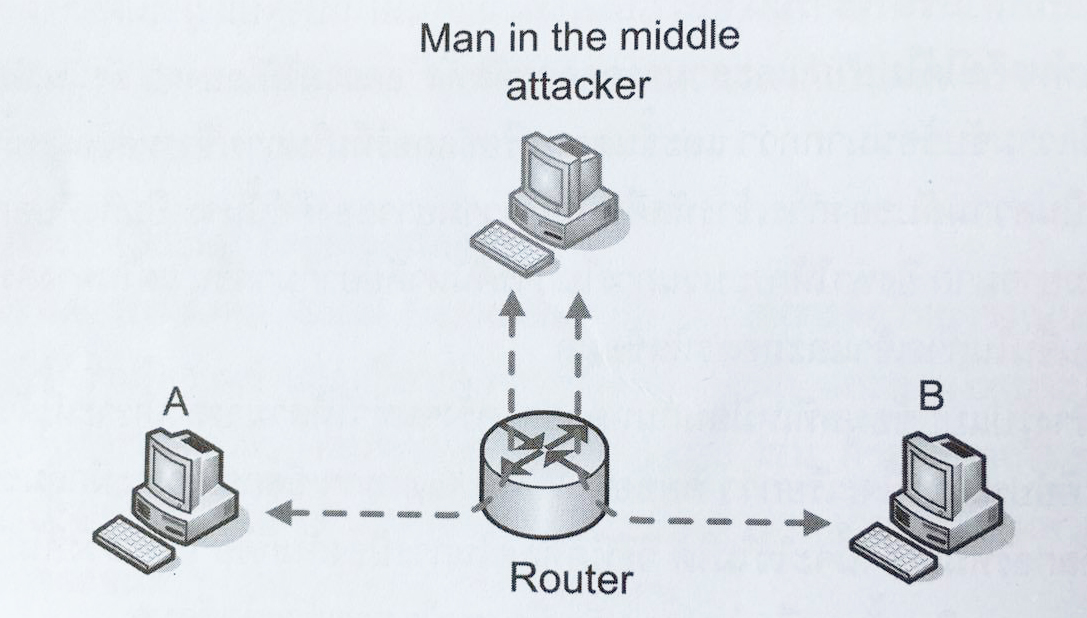 การเจาะระบบ (Hacking)
การแฮคหรือการเจาะระบบ หมายถึง การใช้ประโยชน์จากช่องโหว่ของระบบคอมพิวเตอร์
การแฮคระบบเป็นสิ่งที่ผิดกฎหมาย ถ้าไม่ได้รับอนุญาตจากเจ้าของระบบ
ถ้าได้รับอนุญาตก็ไม่ใช่สิ่งที่ผิดกฎหมาย ซึ่งการเจาะระบบแบบได้รับอนุญาตนี้เรียกว่า “การทดลองเจาะระบบ” ซึ่งมีจุดประสงค์เพื่อค้นหาช่องโหว่และปิดช่องโหว่นั้น ซึ่งก็จะทำให้ระบบมีความปลอดภัยมากยิ่งขึ้น